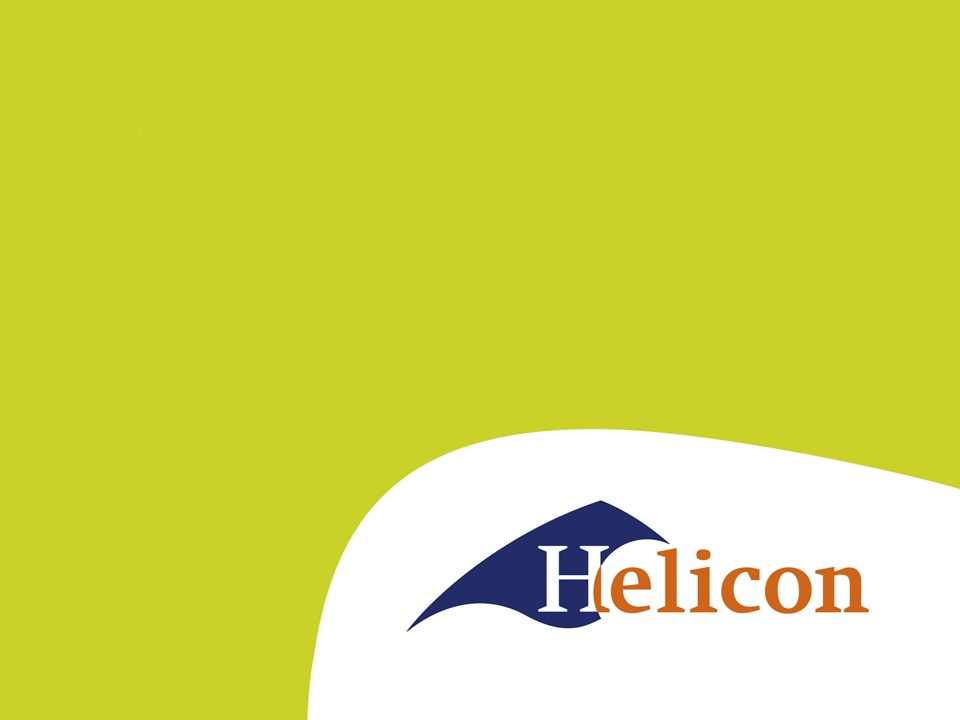 Tarief berekenen LG32 - 7
Wat gaan we vandaag doen?
Vragen over de opdrachten?
Zelfstandige opdracht.
Telt mee.
Laatste tips voor de berekening van het tarief.
Bedrijfsleidingvergoeding
De baas wil ook graag iets verdienen.
Bij de arbeidskosten wordt daarvoor 5-10% gerekend.
Het uiteindelijke tarief
Winst
BTW
Afronden
Controleren.
Excelmodel
Belangrijk dat jullie de berekeningen snappen.

Ik zal ‘m laten zien.


Probeer het zelf ook eens
Dat was ‘m!
Dagge bedankt zijt, da witte.